Jak na projekty ve farmacii?
Řízení projektů v kostce
1
Agenda
Proč je dobré řídit projekty?
Průběh projektu a osvědčené postupy a nástroje (správný cíl projektu, logický rámec, analýza stakeholderů a analýza rizik, odhadování)
Praktické vyzkoušení si řízení projektu v e-learningové aplikaci PROMIS (samostatný dobrovolný úkol mimo výukovou část)
2
Představení lektorů
3
Proč je dobré řídit projekty?
https://www.youtube.com/watch?v=0YBMfTorE6A
4
Co se v projektech často stává?
nejasně definované cíle
chybějící plány a nedostatečná koordinace zdrojů
plány neodpovídající realitě projektu
nekompletní/chybná analýza rizik
chybné odhady
opomenuté položky v rozpočtu (rezervy)
formální nebo žádná práce s riziky
5
Jak může projektové řízení pomoct?
rychlejší/plynulejší průběh projektu (nebo bez zpoždění)
lepší vztahy s partnery a dalšími 
kvalitnější výstupy a jejich obhajitelnost
spokojenější tým
lepší kontrola zdrojů
nižší náklady/vyšší produktivita…zajímají nás?
6
Co je projekt?
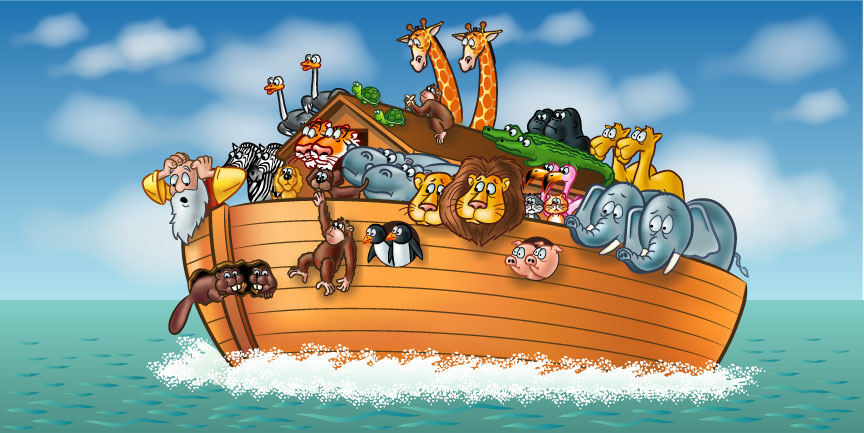 7
Fáze projektového řízení
Přínosy
Lessons learned
Studie příležitosti
Studie proveditelnosti
Strategie
Zahájení
Plánování
Realizace + kontrola
Ukončení
8
Trojimperativ a překážky jeho splnění
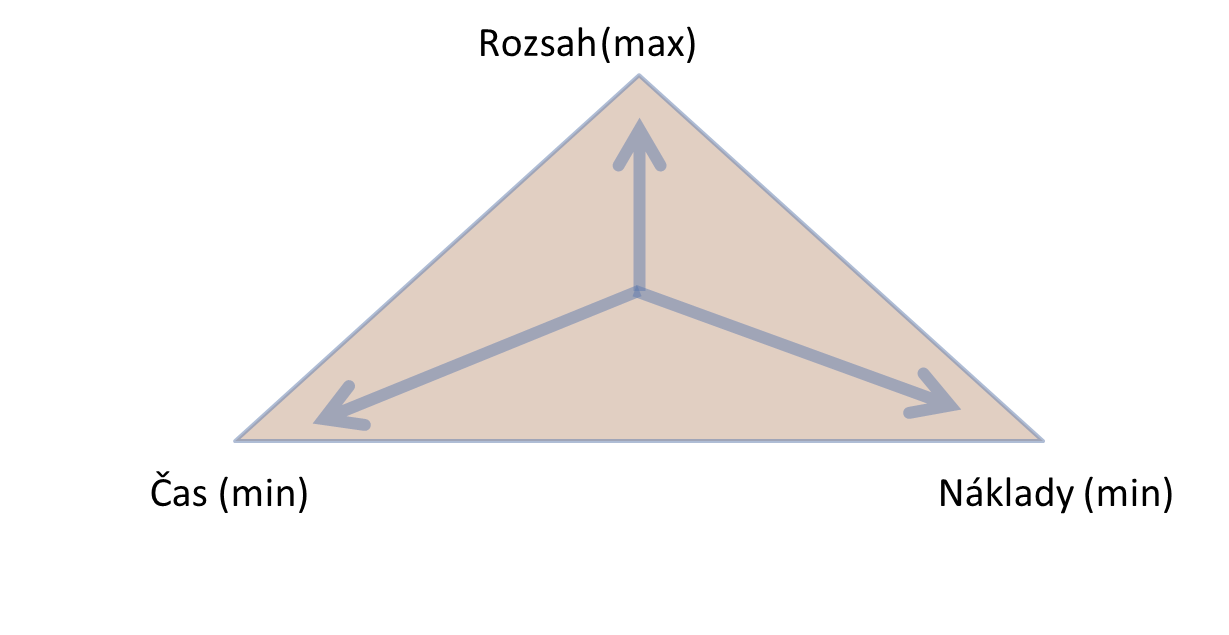 Problémy s provedením (rozsahem a kvalitou)
špatná komunikace mezi zákazníkem a dodavatelem
příliš ambiciózní předpoklady
chyby dodavatele při plánování či realizaci
Problémy s časem
nedostatek zdrojů
nadměrný důraz na kvalitu provedení
syndrom studenta
Problémy s náklady
důsledek řešení časových skluzů
příliš optimistické počáteční odhady
chyby při kalkulaci
9
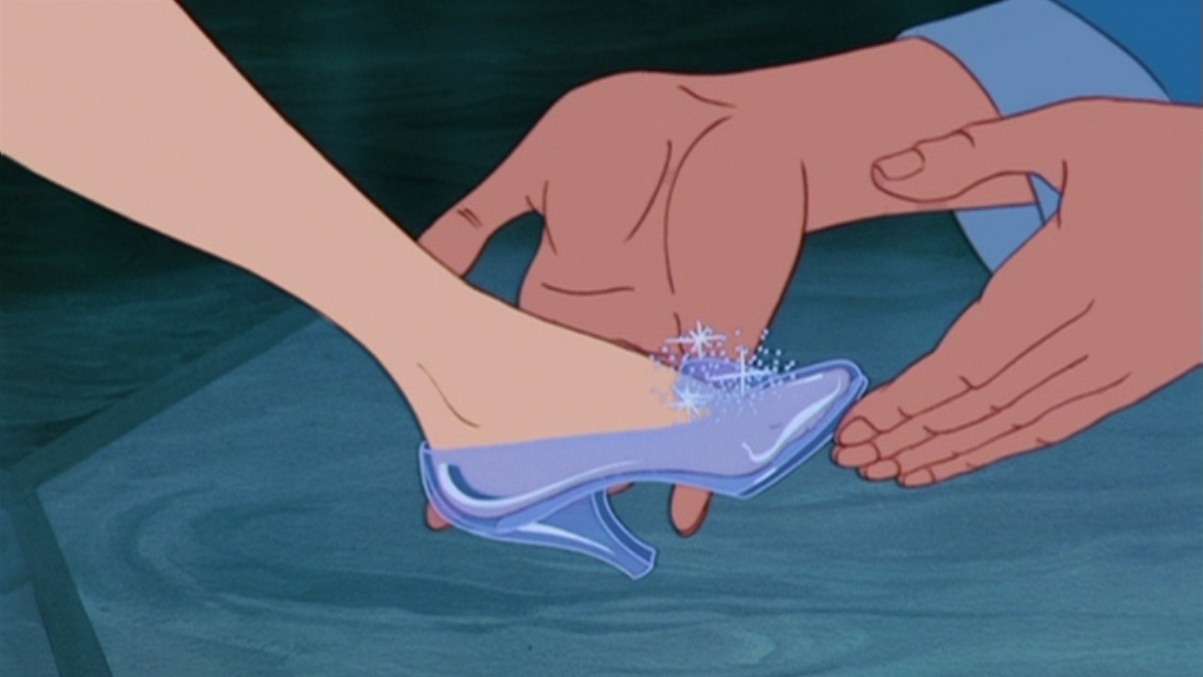 Co opravdu chcete? PROJEKTOVÝ CÍL
10
Cíl projektu
11
Jaký je cíl Vašeho projektu?
12
Analýza zainteresovaných stran
kdo je důležitý a proč?
co u nich sledovat?
vliv, zájem
strategie, komunikace
13
Zainteresované strany – matice
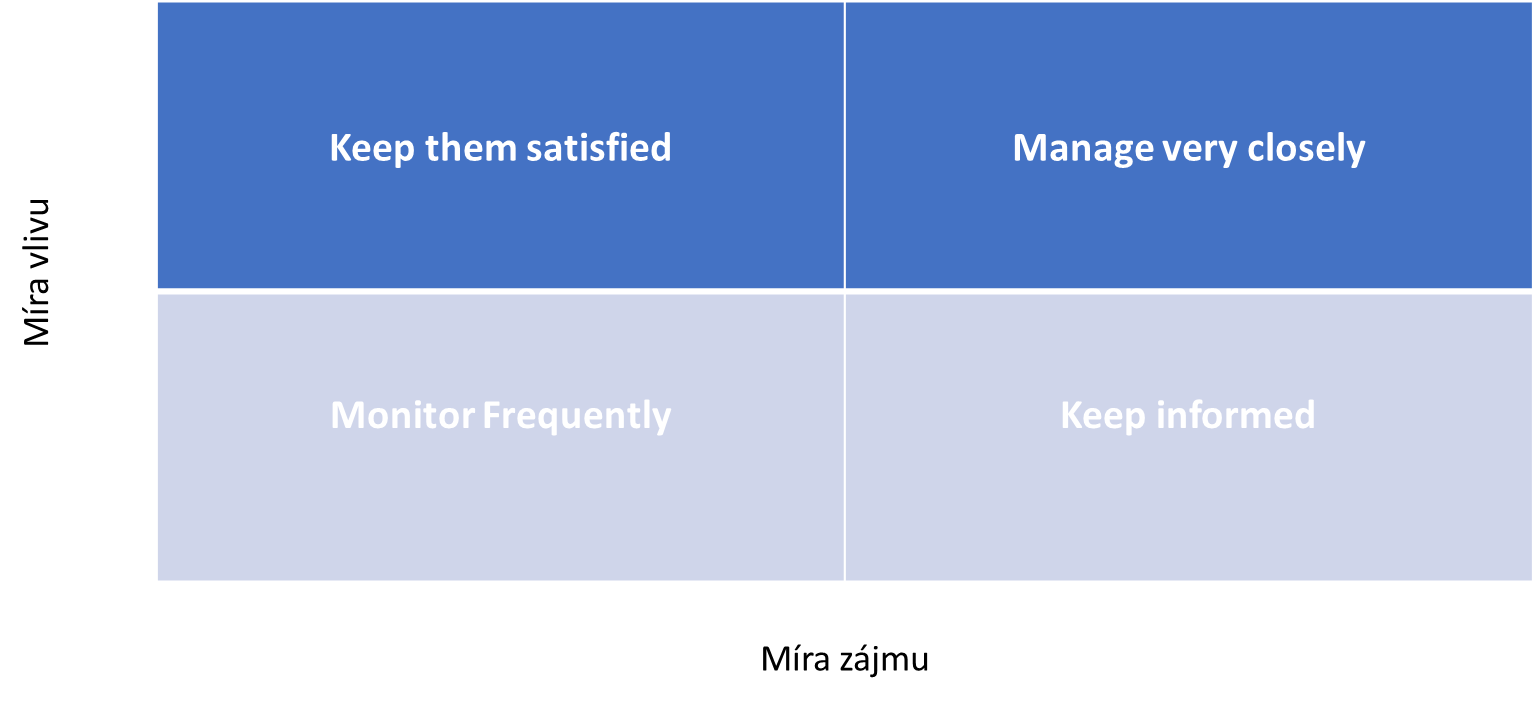 14
Registr zainteresovaných stran
15
Logická rámcová matice
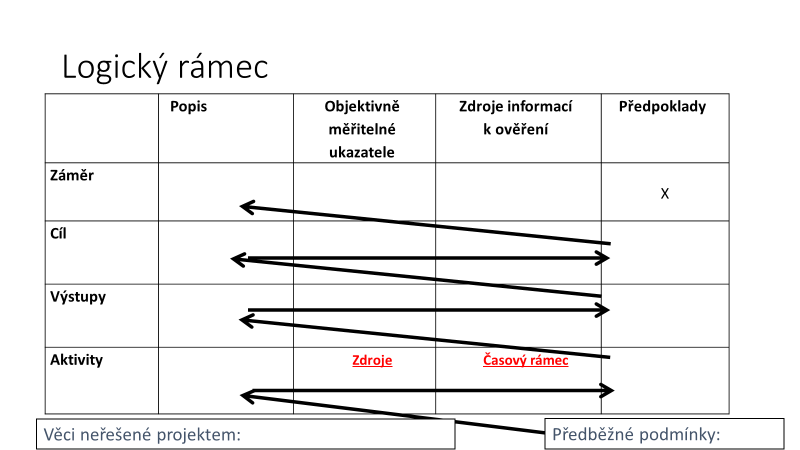 využívána při stanovování cíle projektu
umožňuje sjednocení pohledu na projekt různých zainteresovaných stran
lze použít v různých fázích projektu, ale nejúčelnější je na začátku
16
Logická rámcová matice - omezení
nenahrazuje jiné analýzy ani odborné znalosti členů týmu
proces vytvoření vyžaduje dobré schopnosti facilitace, umět získat názory ostatních
je to práce minimálně na několik hodin
17
Logický rámec – proč jej využívat?
18
Logický rámec
19
Předběžné podmínky:
Věci neřešené projektem:
Fáze projektového řízení
Přínosy
Lessons learned
Studie příležitosti
Studie proveditelnosti
Strategie
Zahájení
Plánování
Realizace + kontrola
Ukončení
20
Zahájení
21
Minimum pro zahájení projektu
22
Plánování
23
Co je třeba plánovat?
24
Plánování rozsahu – Work Breakdown Structure (WBS)
CO chceme v projektu udělat? (ne JAK)
hranice projektu
definuje 100 % rozsahu projektu
na základě toho zjišťujeme JAK
cíl → výstupy → pracovní balíky
obrana proti „přetečení“ obsahu
25
Plánování času a zdrojů
JAK,  ne CO
definuje v jakých termínech a časových sledech budou práce na projektu probíhat
aktivity založené na WBS nebo logickém rámci
26
Plánování času a zdrojů
Ganttův diagram
+ přehlednost
+ jednoduchost konstrukce
-  neukazují přehledně závislosti mezi úkoly (činnostmi)
změna v délce jedné činnosti se většinou (automaticky) nepromítne do zbývající části
27
Ganttův diagram
28
Odhadování
Window method 
Top-down, Bottom-up
Groupe estimation technique (Delphi, Crawford´s slip etc.)
Expert guess (SME)
Comparative or analogous estimation
PERT – uses Three-point estimating
Planning poker
29
Odhadování - Three-point estimating
30
Na co si dát pozor
syndrom studenta (boj s prokrastinací)
milníky 
tasky (www.trello.com)
31
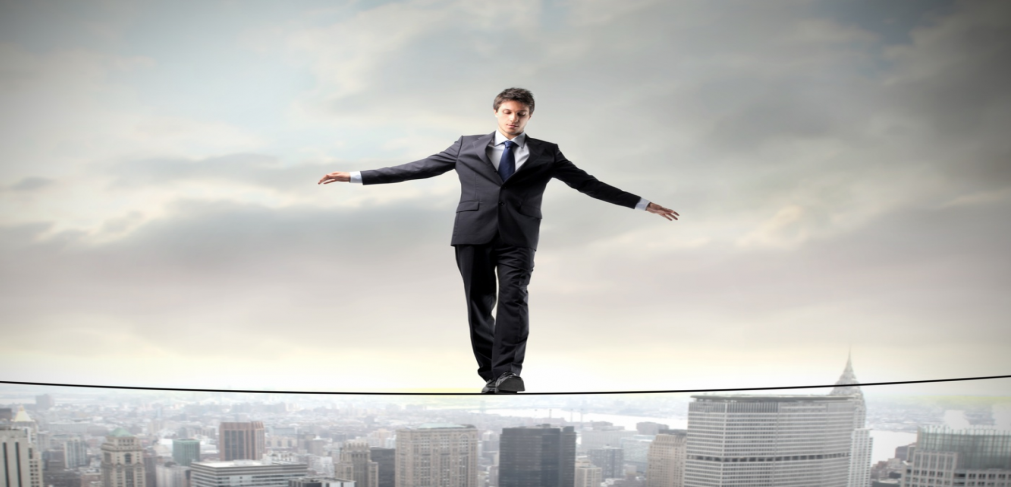 Řízení rizik
blog.sandglaz.com
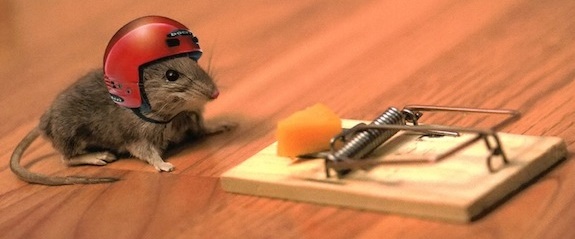 Co je riziko?
32
www.hypebot.com
Řízení rizik
každý projekt má určité množství rizik, se kterými je třeba pracovat (a spoustu, se kterými to třeba není:-)
risk management neboli řízení rizik – identifikace, analýza a zvolení strategie/práce s rizikem
cílem je minimalizace negativních rizik a snaha o využití pozitivních
33
Analýza rizik
Identifikace rizik		   Posouzení rizik  		     Ošetření rizik
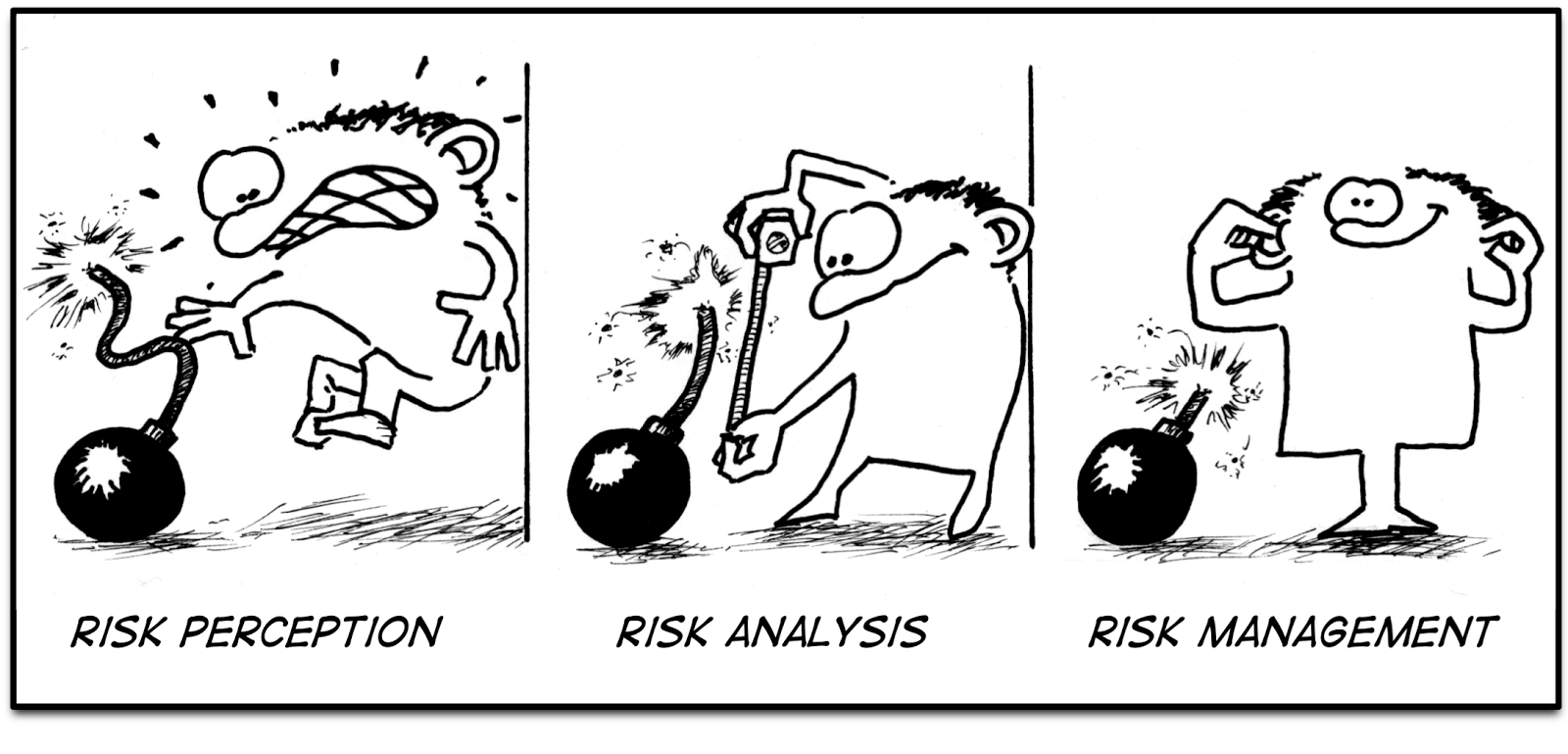 34
Identifikace rizika
co může nejít podle plánu? Co se může pokazit? Jaké jsou příležitosti?
externí, interní
zdroje informací: minulé projekty (je k dispozici?), myšlenkové mapy, etc.
jasná formulace rizika
hrozba – scénář - dopad
35
Práce s riziky
36
Analýza rizik
Hodnota rizika
kvantitativně = pst scénáře x hodnota dopadu | kvalitativně:
37
Realizace a kontrola
38
Co se děje při realizaci projektu?
spočívá v řízení a kontrole projektovaných prací
vyžaduje největší úsilí i náklady
kontrolují se odchylky od plánu způsobené nepředvídatelnými rušivými vlivy, ale také chybami v koncepční fázi projektu
na základě odchylek v čase, nákladech či kvalitě se přijímají korekční opatření
39
Na co při realizaci nezapomenout
rizika
hlídat zainteresované strany, nemusí zůstat stejné a mohou se měnit jejich očekávání během projektu
hlídat atmosféru týmu
40
Už to mám z větší části hotové!
41
Ukončení
42
Ukončení projektu
akceptace = schválení výstupů projektu

předání výsledku

hodnocení průběhu projektu

pocit „konce“
43
Fáze projektového řízení
Přínosy
Lessons learned
Studie příležitosti
Studie proveditelnosti
Strategie
Zahájení
Plánování
Realizace + kontrola
Ukončení
44
Co se děje po projektu?
kdy končí projekt – odevzdáním v deadlinu, ale může běžet udržitelnost
lessons learned – pro zkvalitnění na úrovni organizace – mohou chtít po organizaci
benefity
45
O čem jsme dnes mluvili
Proč je dobré řídit projekty?
Průběh projektu a osvědčené postupy a nástroje (správný cíl projektu, logický rámec, analýza stakeholderů a analýza rizik, odhadování)
Praktické vyzkoušení si řízení projektu v e-learningové aplikaci PROMIS (samostatný dobrovolný úkol mimo výukovou část)
46
Děkujeme! Máte otázky?
47
48